DİLİMİZİN ZENGİNLİKLERİ PROJESİ
“Sözlük Özgürlüktür”
Projenin Amacı:
Dilimizin Zenginlikleri Projesi; okullarda yapılacak söz varlığını zenginleştirme çalışmaları ile öğrencilerin dilimizin zenginliklerini tanımasını, kültür taşıyıcısı olan sözcüklerimizle buluşmasını, buna bağlı olarak da dili iyi kullanmasını ve düşünce dünyasını geliştirmesini amaçlamaktadır.
Bu sayede öğrencilerimiz dilimizin seçkin ve özgün eserlerini tanıyacak, eserlerimizde geçen sözcüklerin derinliklerini (çeşitli anlamlarını) öğrenecek; milletimizin kültürünü, birikimini, düşünce dünyasını ve hayat tarzını söz varlığımızın içinde yeniden keşfedecektir.
«Dilimizin Zenginlikleri Projesi» Müdürlüğümüz Ortaöğretim  Birimi koordinesinde Ortaöğretim, Din Öğretimi, Temel Eğitim, Özel Eğitim ve Rehberlik, Özel Öğretim, Hayat Boyu Öğrenme ve Mesleki ve Teknik Eğitim Şube Müdürlükleri işbirliğiyle gerçekleştirilecektir.
Projenin Hedef Kitlesi:
Bakanlığımıza bağlı resmî/özel okul/kurumlarda öğrenim gören tüm okul öncesi, ilkokul, ortaokul ve lise öğrencileri projenin hedef kitlesini oluşturmaktadır.
Genel Esaslar:
Bakanlık duyurusunun ardından il millî eğitim müdürlükleri tarafından projenin tanıtımı yapılır, il/ilçe ve okul yürütme komisyonlarının kurulması sağlanır ve il/ilçe ve okul koordinatörü belirlenir. 

Okulların genel ağ (internet) sayfalarına Dilimizin Zenginlikleri Projesi ile ilgili yeni bir menü eklenir. Eylem planları ve Dilimizin Zenginlikleri Projesi kapsamında gerçekleştirilen etkinlikler, okul genel ağ (internet) sayfası başta olmak üzere okulun tüm paydaşlarının erişebileceği çeşitli mecralarda sürekli paylaşılır.
Dilimizin Zenginlikleri Projesi kapsamında faaliyet düzenlemek üzere okullar arası ve/veya çeşitli yerel kurum/kuruluşlarla iş birlikleri yapılabilir. 

Düzenlenmesi planlanan her faaliyet öncesinde faaliyete katılımı beklenen hedef kitleye yönelik etkili bir tanıtım yapılır, sonrasında ise faaliyete ilişkin görsel ve videolar okul genel ağ (internet) sayfası ile okula ait diğer mecralarda paylaşılarak proje görünürlüğünün artması sağlanır.
Dilimizin Zenginlikleri Projesi kapsamında gerçekleştirilen ve öğrencilerin bu çerçevede katıldığı faaliyetler, ilgili birimlerce e-Okul Yönetim Bilgi Sistemi Sosyal Etkinlik Modülü Uygulama Kılavuzu’nda belirtilen esaslara uygun olarak e-Okul Sosyal Etkinlik Modülü’ne işlenir.
Kurul/Komisyonların Oluşumları ve Görevleri:
İl Yürütme Komisyonunun Oluşumu ve Görevleri 

İl millî eğitim müdürünün uygun gördüğü il müdür yardımcısı/şube müdürü başkanlığında proje kapsamındaki her okul türünden birer okul müdürü ile birer Okul Öncesi, Sınıf, Türkçe, Türk Dili ve Edebiyatı, Felsefe, Tarih, Görsel Sanatlar ve Bilişim Teknolojileri öğretmenlerinin katılımıyla oluşturulur. 
Projenin sağlıklı yürüyebilmesi için her ay bir ilçeyi ziyaret eder, iyi örnekleri il millî eğitim müdürlüğünün genel ağ (internet) sayfasında ve sosyal medya hesaplarında paylaşır. 
İl genelinde düzenlenecek yarışmaların şartnamelerini hazırlar ve yarışmaların, duyuru, değerlendirme, ödüllendirme süreçlerini yürütür. 
Bakanlıkça düzenlenecek yıl sonu etkinliğine gönderilecek materyalleri toplar, tasnif eder ve Bakanlığın ilgili birimine gönderir. 
Yıl sonu raporunu hazırlar ve merkez yürütme kuruluna gönderir.
Okul Yürütme Komisyonunun Oluşumu ve Görevleri
 Okul müdürünün uygun gördüğü müdür yardımcısı başkanlığında, en az iki öğretmen ve her sınıf düzeyinden birer öğrencinin katılımıyla oluşturulur. 
Okul yürütme komisyonu; okul öncesi ve ilkokullarda sınıf zümre başkanları, ortaokullarda Türkçe zümresi, liselerde ise Türk Dili ve Edebiyatı zümresi ile koordineli çalışır. Gerekli durumlarda ortaokul ve liselerde okul müdürlüğünce Türkçe ve Türk Dili ve Edebiyatı zümresi içerisinden okul yürütme komisyonunda görev yapmak üzere daimi üye seçilebilir. 
Projenin okulda görünür olmasını ve tüm sınıflarda uygulanmasını sağlar. 
İl millî eğitim müdürlüklerince proje kapsamında duyurusu yapılan il geneli yarışmaların duyurusunu yapar ve katılımı teşvik eder. 
Yıl sonu raporunu hazırlar ve ilçe yürütme komisyonuna gönderir.
OKUL ÖNCESİ EYLEM PLANI
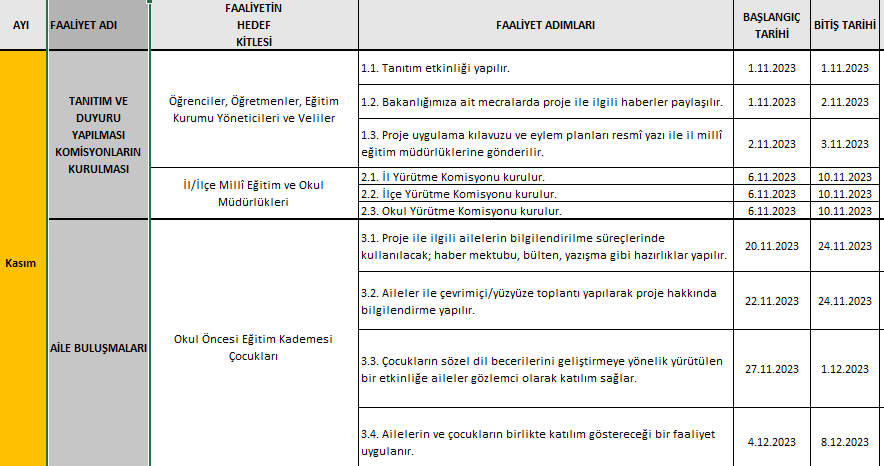 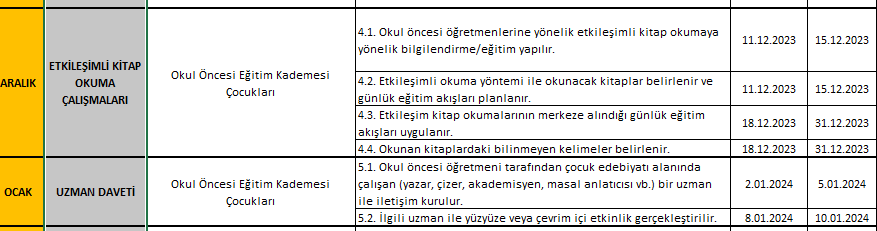 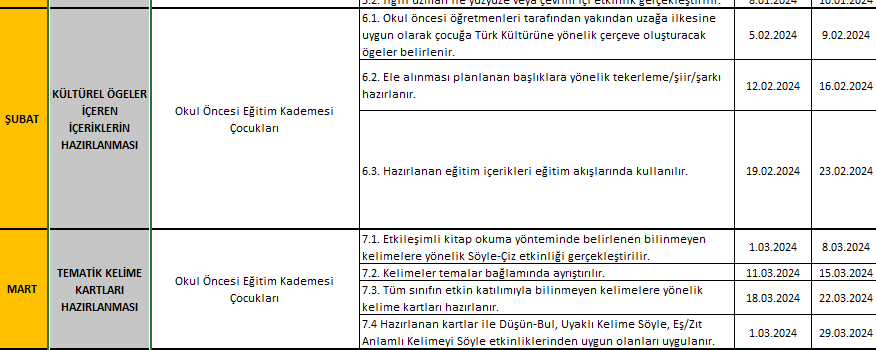 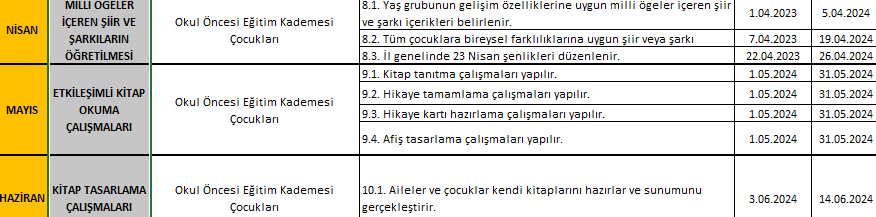 Okul Öncesi Eser Listesi
365 Gün Öykü Kitabı (53 Kitap) 
Eğitime Erken Eğitimle Başla: EÇE Projesi kapsamında hazırlanan öykü kitapları (36 Kitap) 
Eğitimde Birlikteyiz: Engeli Olan Çocuklar İçin Kapsayıcı Erken Çocukluk Eğitimi Projesi kapsamında hazırlanan öykü kitapları (36 Kitap) 
Demokrasi: Gelecek Bizim Öykü Kitapları (5 Kitap)
İLKOKUL KADEMESİ EYLEM PLANI
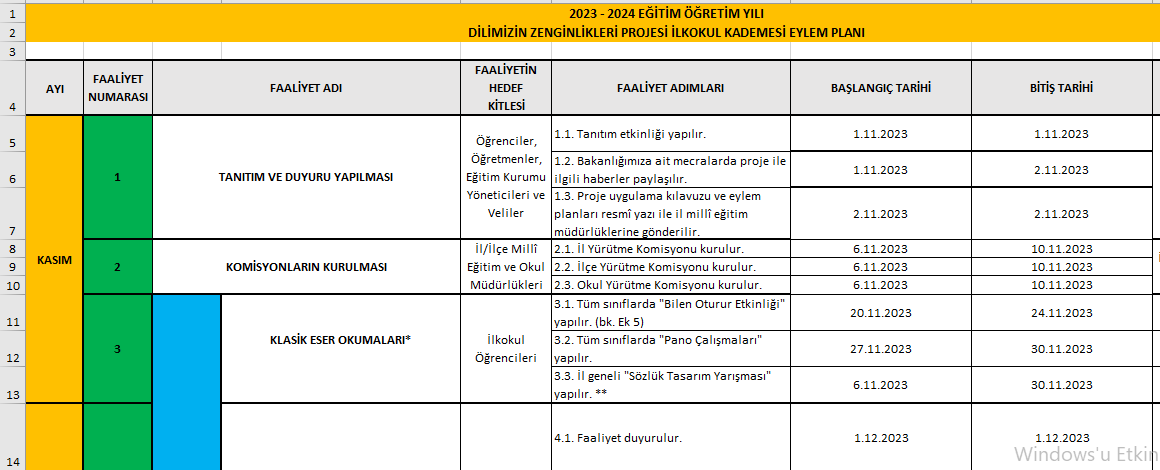 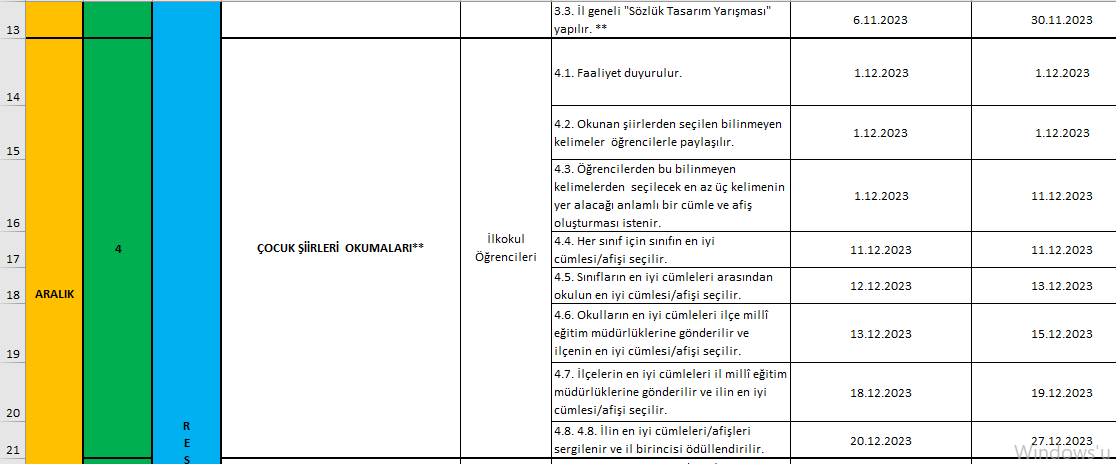 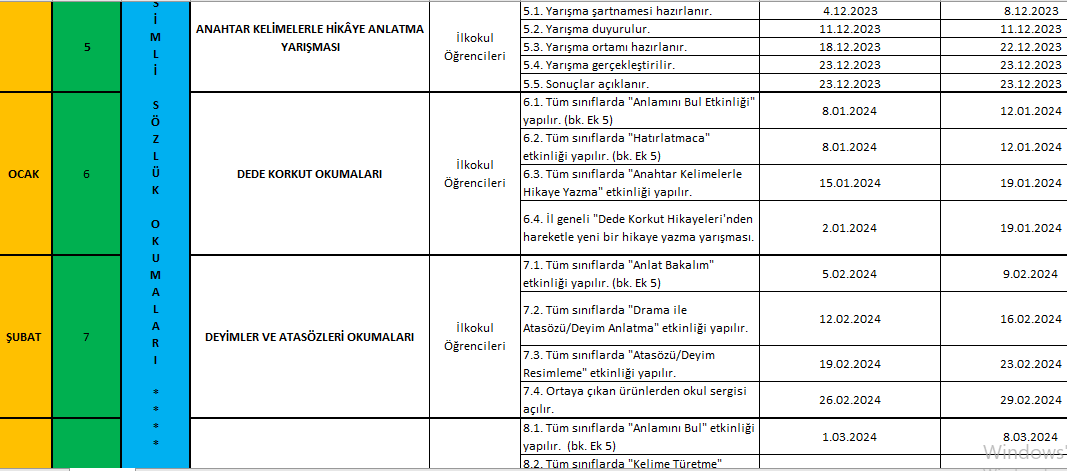 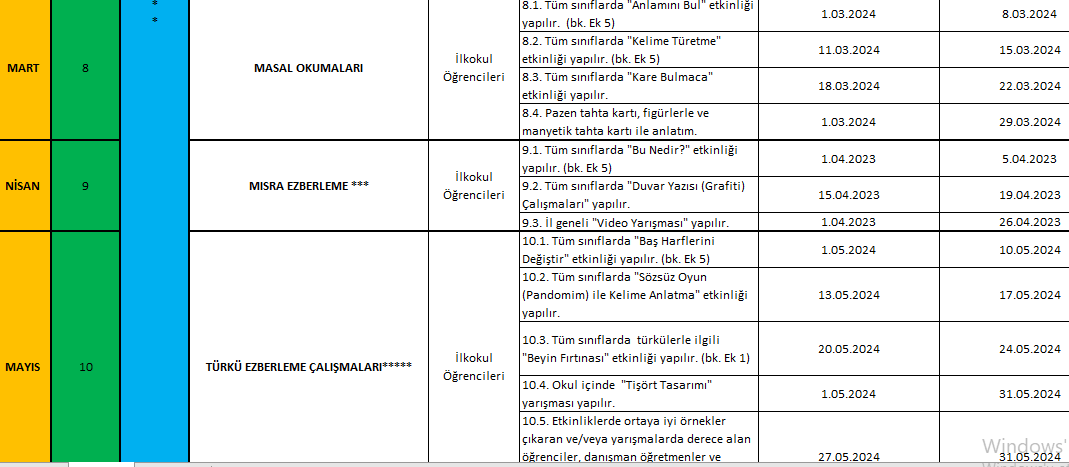 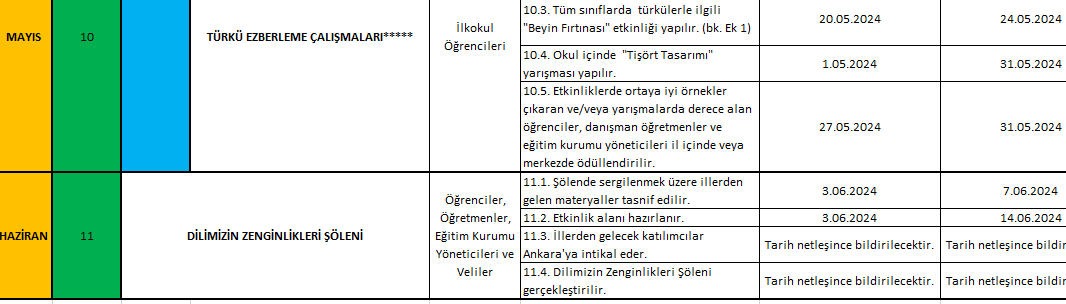 İlkokul Eser Listesi
TEGM Bizim Hikâyemiz Serisi (39 Kitap)
Türk Masalları
Türk Bilmeceleri
Türk Tekerlemeleri
Ömer Seyfettin Seçme Hikâyeler
Çocuk Şiirleri Antolojisi
Memleket Şiirleri Antolojisi
Mesneviden Seçme Hikâyeler
ORTAOKUL EYLEM PLANI
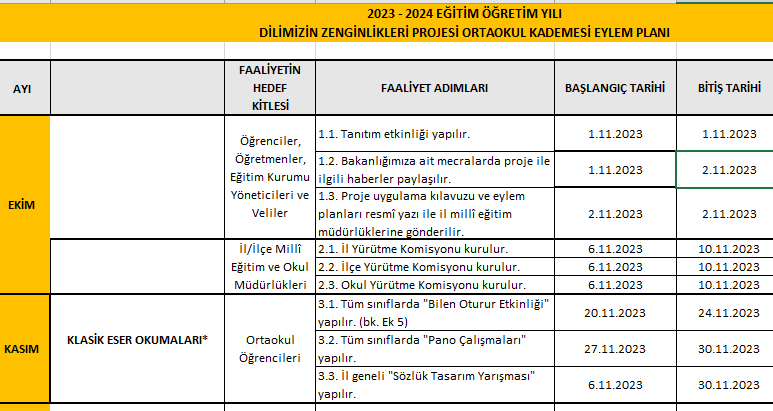 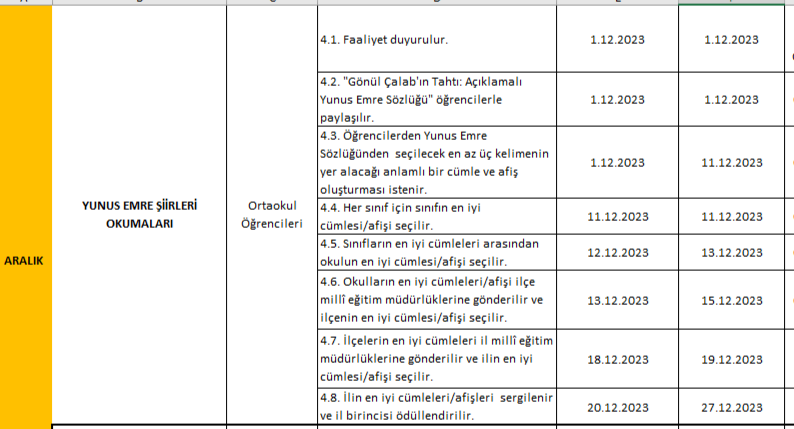 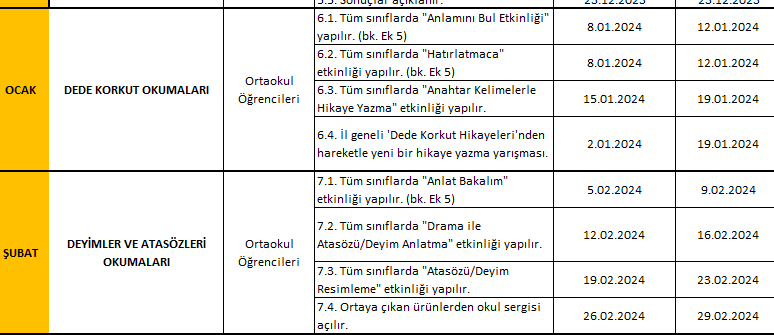 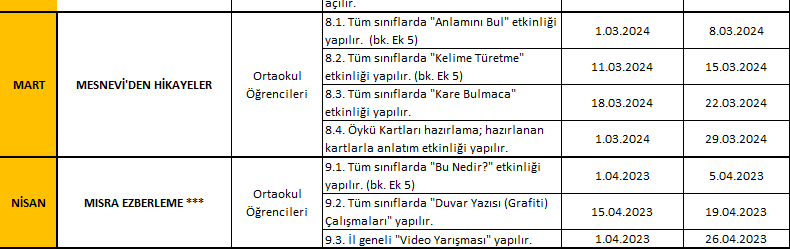 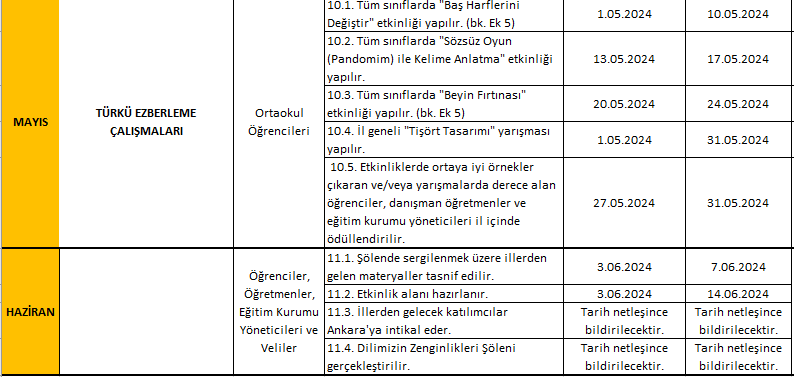 Ortaokul Eser Listesi
Türk Masalları
Türk Bilmeceleri
Türk Tekerlemeleri
Dede Korkut Hikâyeleri (6, 7, 8. Sınıflar için)
Ömer Seyfettin/ Seçme Hikâyeler
Refik Halit Karay/ Seçme Hikâyeler
Sait Faik Abasıyanık/ Seçme Hikâyeler
Çocuk Şiirleri Antolojisi
Memleket Şiirleri Antolojisi
Ortaokul Eser Listesi
Safahat (5, 6, 7, 8. Sınıflar için)
Mesneviden Seçme Hikâyeler (6, 7, 8. Sınıflar için)
Yunus Emre Divanı (5, 6, 7, 8. Sınıflar)
Fatih Sultan Mehmed’e Nasihatler (5, 6, 7, 8. Sınıflar)
Mesnevi’nin Ruhu (7, 8. Sınıflar)
Kâmil İnsan (8. Sınıflar)
Ebu Ali Sina Hikayeleri (7, 8. Sınıflar)
Yüce Hedefler Kitabı (8. Sınıflar)
LİSE KADEMESİ EYLEM PLANI
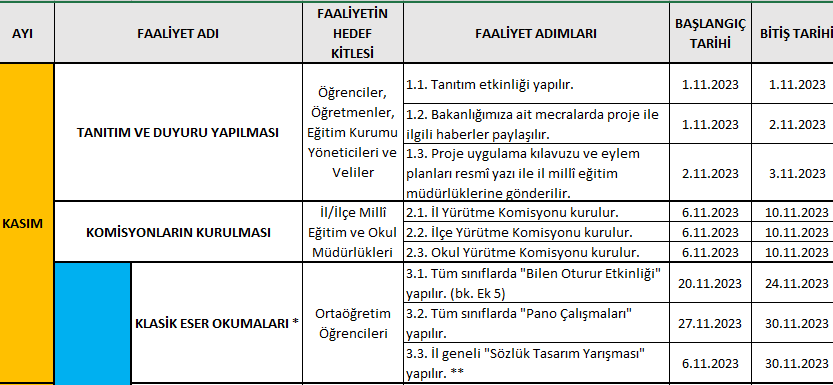 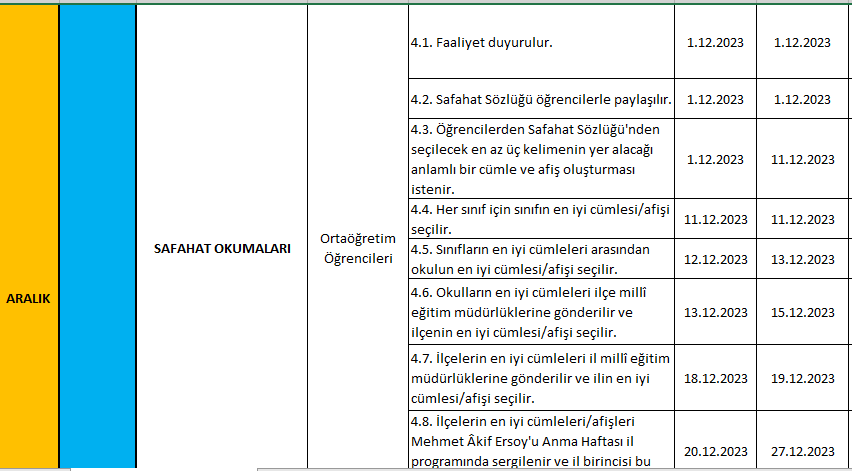 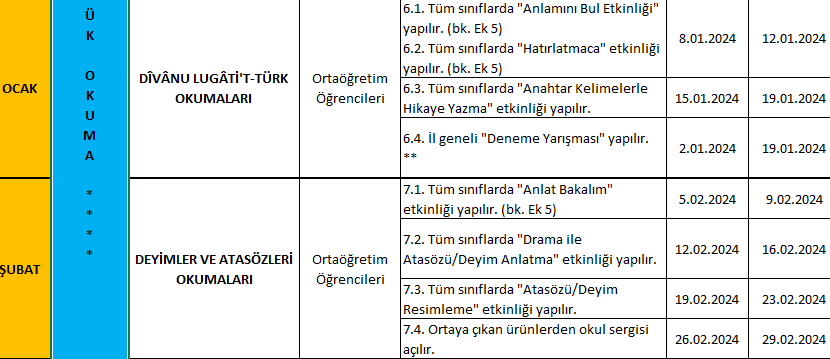 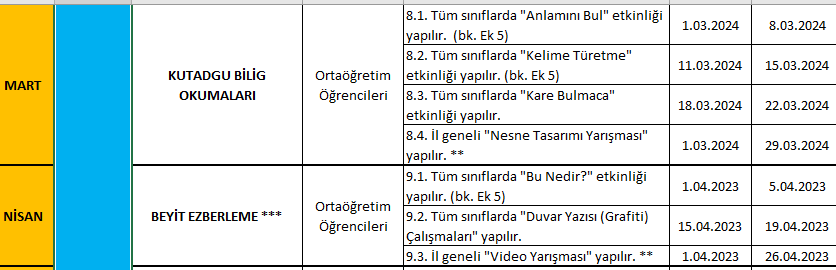 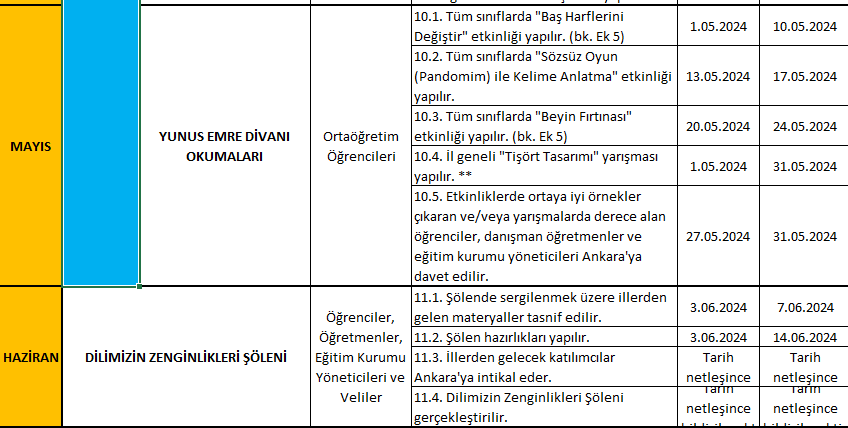 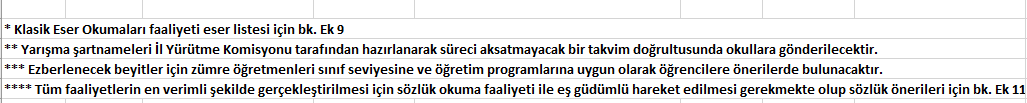 Lise Eser Listesi
Safahat (Hazırlık, 9, 10, 11, 12.Sınıflar)
Yunus Emre Divanı (Hazırlık, 9, 10, 11, 12. Sınıflar)
İlimlerin Sayımı (11, 12. Sınıflar)
Mîzânü'l-Hak (10, 11, 12. Sınıflar)
Ahmed Cevdet Paşa ve Mecelle (Hazırlık, 9, 10, 11, 12. Sınıflar)
Leyla vü Mecnun (11, 12. Sınıflar)
Rind ile Zâhid Sıhhat ile Maraz (11, 12. Sınıflar)
Lise Eser Listesi
Ahlak Dersleri (Hazırlık, 9, 10, 11, 12. Sınıflar)
Siyasetname (Hazırlık, 9, 10, 11, 12. Sınıflar)
Pendname-i Attar Şerhi (Hazırlık, 9, 10, 11, 12. Sınıflar)
Tehzibu’l Ahlak (Hazırlık, 9, 10, 11, 12. Sınıflar)
Ariflerin Delili (10, 11, 12.Sınıflar)
İlkokul/Ortaokul Sözlük Listesi
Türkçe Sözlük Kaynakçası 

	Büyük Türkçe Sözlük 
	Türk Dili Sözlüğü 
	Dilbilgisi Terimleri Sözlüğü 
	Türkçe Sözlük I-II 
	Türkçe Sözlük I-IV 
	Sınıflandırılmış Türk Atasözleri
İlkokul/Ortaokul Sözlük Listesi
Türkçe Eş Anlamlı ve Karşıt Anlamlılar Sözlükleri

	Türkçede Anlamdaş ve Karşıt Kelimeler Sözlüğü
	Türkçede Yakın ve Karşıt Anlamlılar Sözlüğü
	Türkçede Eş ve Karşıt Anlamlar Sözlüğü
İlkokul/Ortaokul Sözlük Listesi
Deyimler Sözlükleri

	Atasözleri ve Deyimler Sözlüğü
	Ortak Kültür Sözlüğü
	Sınıflandırılmış Türk Atasözleri
İlkokul/Ortaokul Sözlük Listesi
Söyleyiş Sözlükleri

	Konuşma Dili ve Türkiye Türkçesinin Söyleyiş Sözlüğü
İlkokul/Ortaokul Sözlük Listesi
Farklı Alanlarda Sözlükler

	Türkçe Bitki Adları Sözlüğü
	Anadolu Kuş Adları Sözlüğü
	Türkçede Renkler Sözlüğü
	TÜBİTAK Sosyal Bilimler Ansiklopedisi
Lise Sözlük Listesi
Türkçe Sözlük Kaynakçası

	Burhân-ı Katı
	Misalli Büyük Türkçe Sözlük (3 Cilt)
	Eski Uygur Türkçesi Sözlüğü
	Osmanlıca-Türkçe Ansiklopedik Lûgat
	Yeni Tarama Sözlüğü
	Divânu Lügati't-Türk Dizini
	Büyük Türkçe Sözlük
Lise Sözlük Listesi
Türkçe Sözlük Kaynakçası

	Elehçetü'l-Lügat, Matbaa-i Âmire
	Türkçe Dilinin Etimolojisi Sözlüğü
	Türk Dili Sözlüğü
	Dilbilgisi Terimleri Sözlüğü
	Türk Lügati, İstanbul
	Divânu Lügati't-Türk, I-III
	Gramer Terimleri Sözlüğü
Lise Sözlük Listesi
Türkçe Sözlük Kaynakçası

	İki Kur’an Sözlüğü Lügat-ı Ferişteoğlu ve Lügat-ı Kânûn-ı İlâhî
	Ahter-i Kebîr
	Farsça-Türkçe Türkçe-Farsça Sözlük
	Kâmûs-ı Türkî
	Kâmûsu’l-A’lâm
	Tarihi ve Etimolojik Türkiye Türkçesi Lügatı
	XV. Yüzyıl Başlarında Yapılmış "Satırarası" Kur'ân Tercümesi
Lise Sözlük Listesi
Türkçe Sözlük Kaynakçası

	Dil Bilgisi Terimleri Sözlüğü
	Bahşayşi Lügati /Eski Oğuzca Sözlük
	Kıpçak Türkçesi Sözlüğü
	Türkçe Sözlük I-II
	Türkçe Sözlük I-IV
	Açıklamalı Dilbilim Terimleri Sözlüğü
Lise Sözlük Listesi
Türkçe Sözlük Kaynakçası

	Türkçede Yakın ve Karşıt Anlamlılar Sözlüğü
	Sınıflandırılmış Türk Atasözleri
	Karşılaştırmalı Türk Lehçeleri Sözlüğü I-II
	Türk İşaret Dili Sözlüğü
Lise Sözlük Listesi
Türkçe sözlükler

	Asırlar Boyu Tarihi Seyri içinde Misalli Büyük Türkçe Sözlük
	Pratik Türkçe Sözlük
	Büyük Türkçe Sözlük
	Türk Dili Sözlüğü
	Hayat Büyük Türkçe Sözlüğü
	Türkçe Sözlük
	Okyanus Ansiklopedik Türkçe Sözlük
	Türkçe Öğreten Sözlük
Lise Sözlük Listesi
Deyimler Sözlükleri

	Atasözleri ve Deyimler Sözlüğü
	Ortak Kültür Sözlüğü
	Sınıflandırılmış Türk Atasözleri
Lise Sözlük Listesi
Söyleyiş Sözlükleri

	Konuşma Dili ve Türkiye Türkçesinin Söyleyiş Sözlüğü
Lise Sözlük Listesi
İmla Terimleri Sözlükleri

	Edebiyat Terimleri Sözlüğü
	Yazın Terimleri Sözlüğü
	Edebiyat Bilgileri Sözlüğü
	Türk Edebiyatı Ansiklopedisi
	Açıklamalı Edebiyat Terimleri Sözlüğü
	Edebiyat Terimleri Sözlüğü
	Istılahat-ı Edebiyye
	Talim-i Edebiyat
Lise Sözlük Listesi
Başka Dillerden Sözlükler

	Arapça- Türkçe Yeni Kamus
	Büyük Fransızca-Türkçe Sözlük
	İngilizce - Türkçe Sözlük
	Latince Türkçe Sözlük
	Lügatname-i Dehhud
	Rusça Temel Sözlük (Rusça-Türkçe / Türkçe- Rusça)
	Sanskritçe Türkçe Sözlük
	Türkçe- Almanca Sözlük
	Yunanca - Türkçe, Türkçe - Yunanca Sözlük
Lise Sözlük Listesi
Farklı Alanlarda Sözlükler

	Türkçe Bitki Adları Sözlüğü
	Türkçenin Büyük Argo Sözlüğü
	Edebiyat Lügati
	Anadolu Kuş Adları Sözlüğü
	Tasavvuf Sözlüğü
	Ansiklopedik Divan Şiiri Sözlüğü
	Türkçede Renkler Sözlüğü
	Türk Dilince Dualar, Beddualar Sözlüğü
	Belagat Terimleri Sözlüğü
	TÜBİTAK Sosyal Bilimler Ansiklopedisi